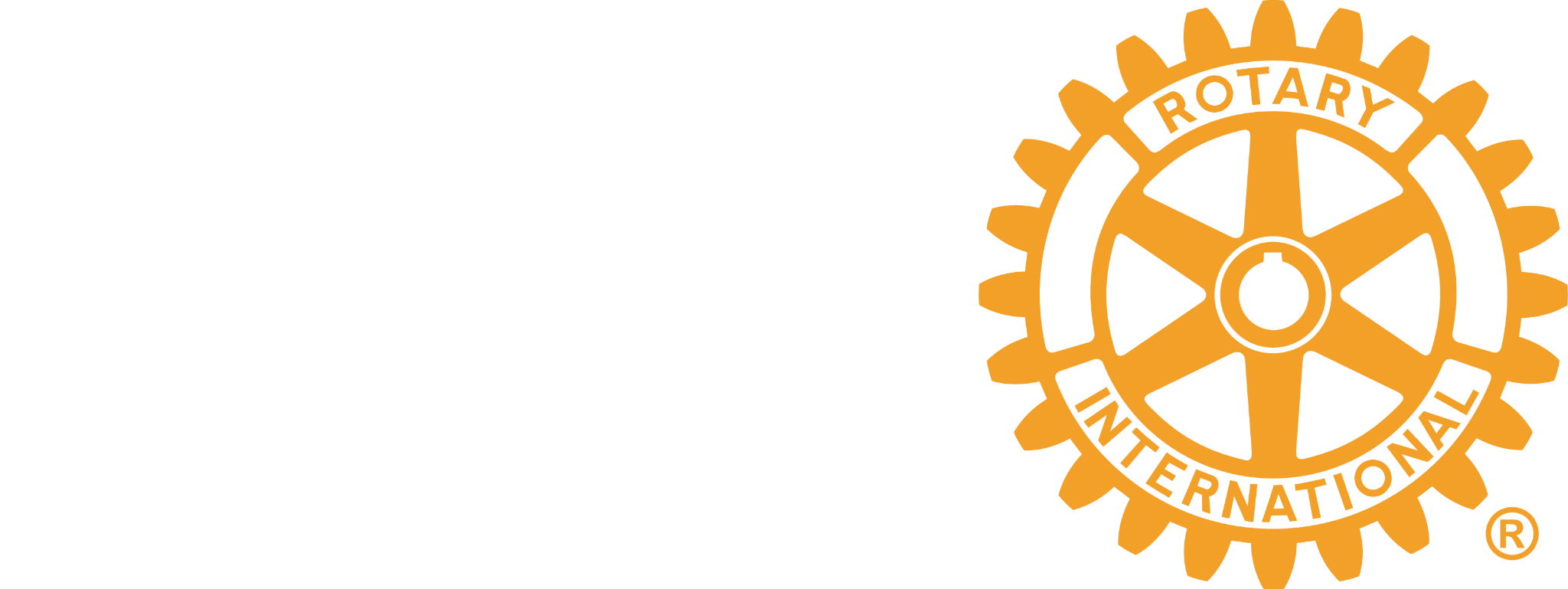 “Get to Know Rotary”
Western Douglas County Rotary
ROTARY INTERNATIONAL
 
Chartered in 1905
World-wide Organization … 
Only Non-Governmental Member of the United Nations
1.4 Million Members
46,000 Clubs
Founding Partner of the Global Polio Eradication Initiative
Reduced polio by 99.9%
Vaccinated nearly 3 Billion Children in 122 Countries
Contributed over $2.1 Billion to the cause since 1979
Rotary International … www.rotary.org
District 5650 … www.rotarydistrict5650.org
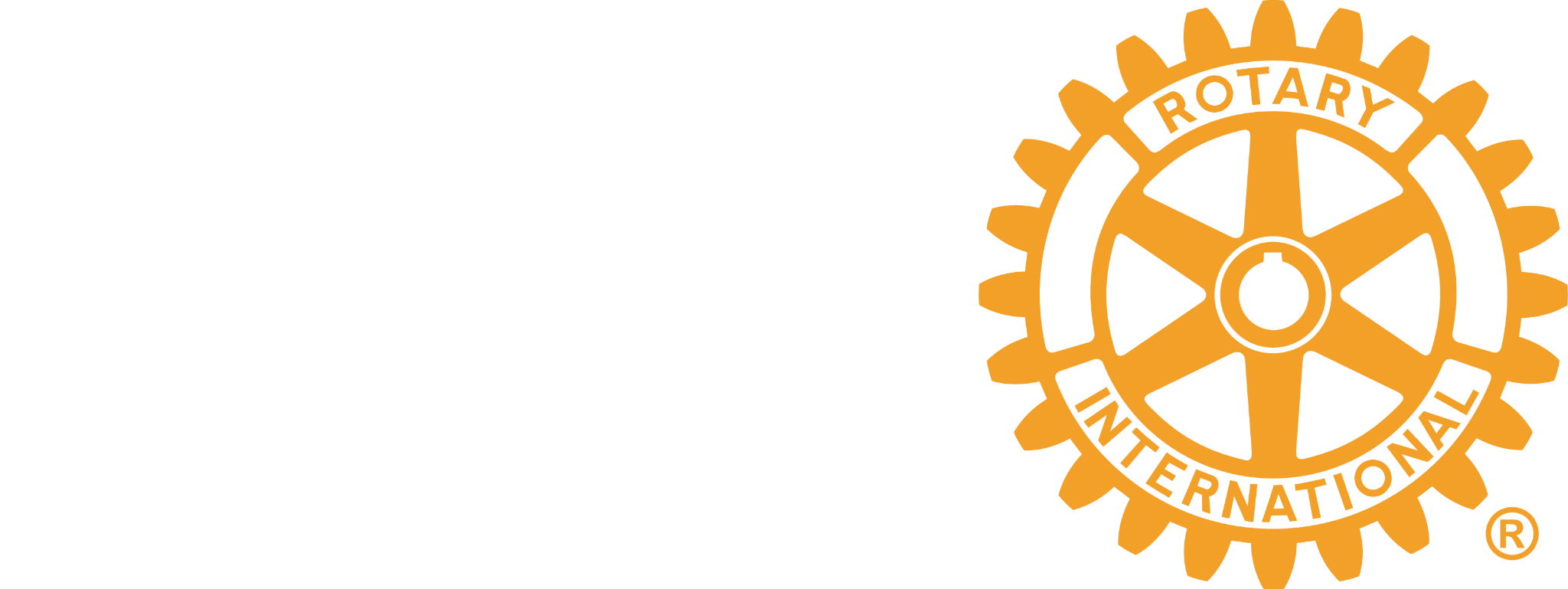 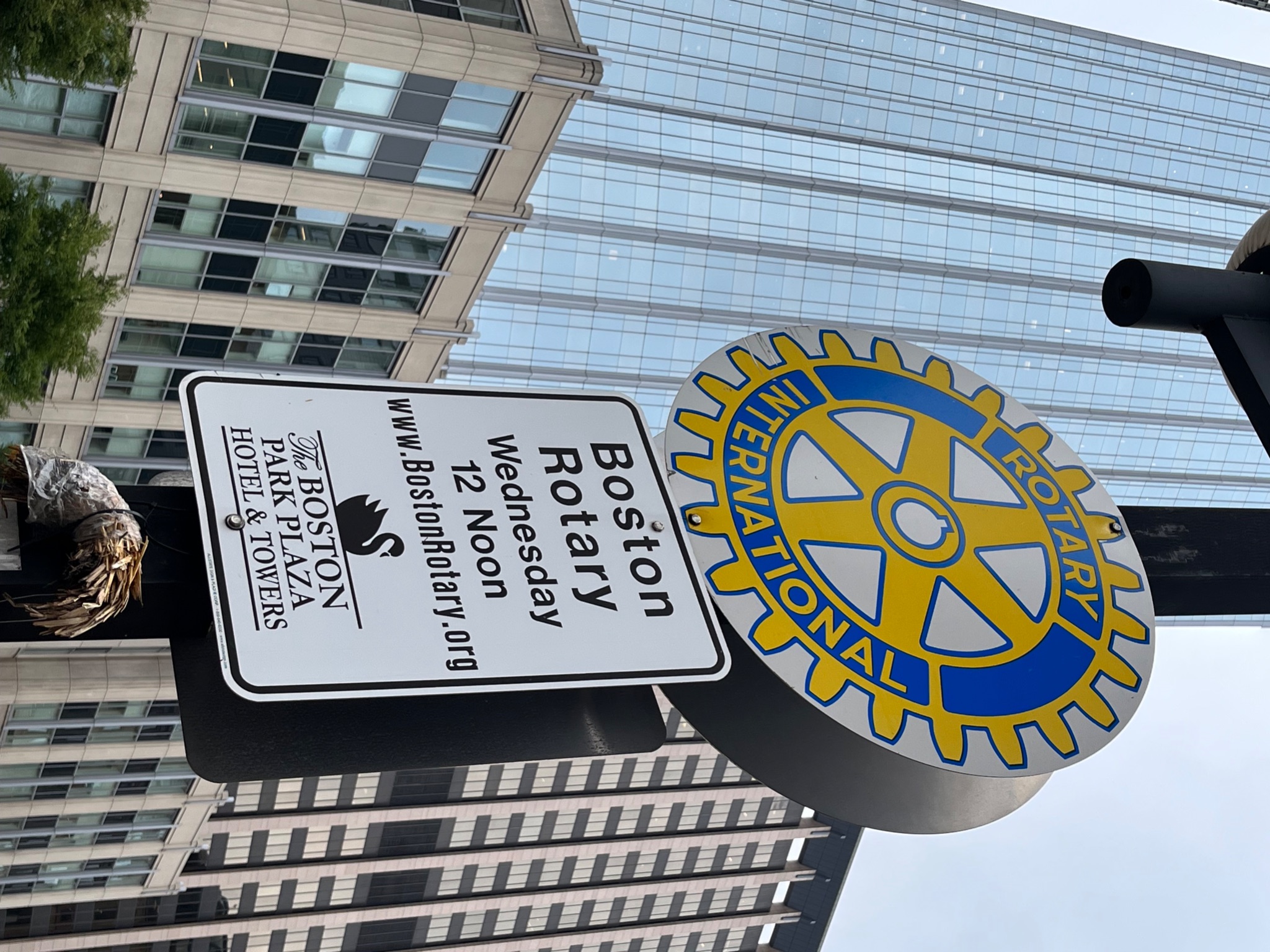 Rotary International “Wheel” is a universal, world-wide symbol
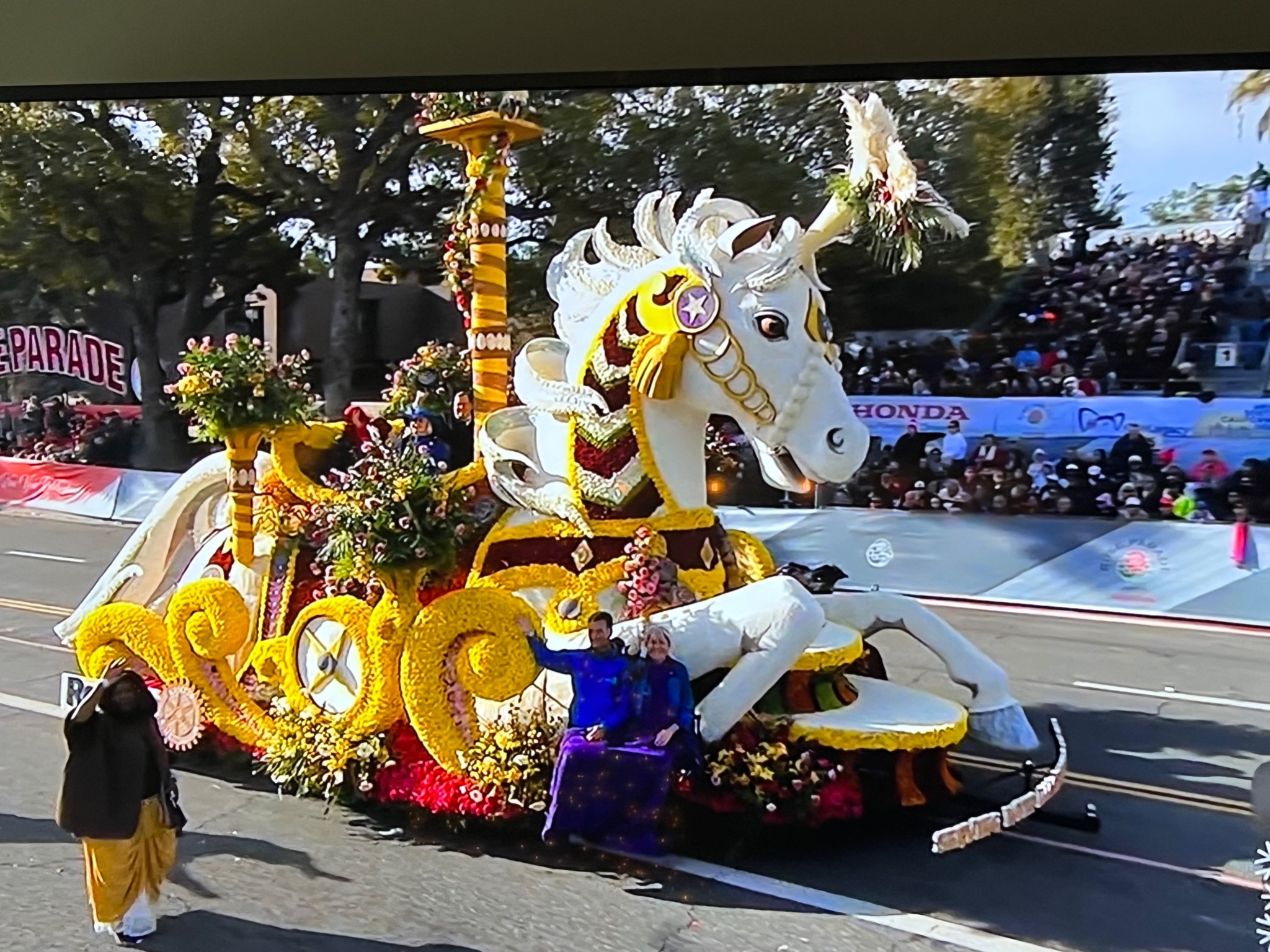 2023 Tournament of Roses Parade

“Serving with Imagination and Hope”
ROTARY INTERNATIONAL …
 

Our Motto is “SERVICE ABOVE SELF”

Primary Missions …
Promote Peace and Understanding in the World
Fight Disease and Provide Clean Water
Support Mothers and Children
Support Education
Grow Local Economies

Rotary Foundation (2022) …
$434 million raised
1,190 Global Grants
470 District Grants
225 Disaster Response Grants
ROTARY INTERNATIONAL …
 
4-Way Test …

Is it the Truth?
Is it Fair to All Concerned?
Will it Build Goodwill and Better Relationships?
Will it be Beneficial to All? 

(Non-Political and Non-Religious Organization)
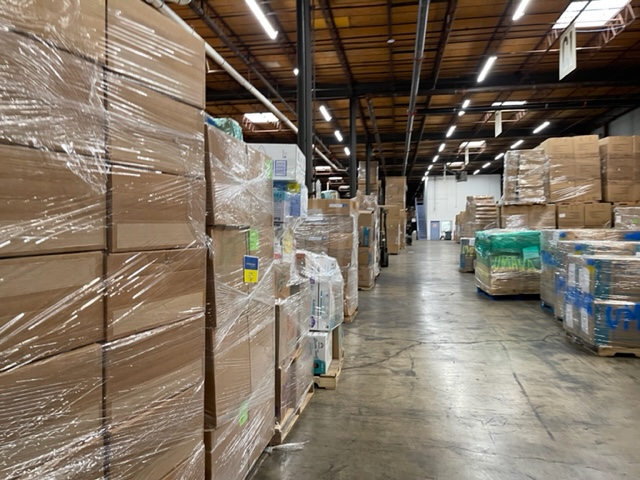 2022 … Major Effort to Support the Citizens of Ukraine ($15m in 45 days)
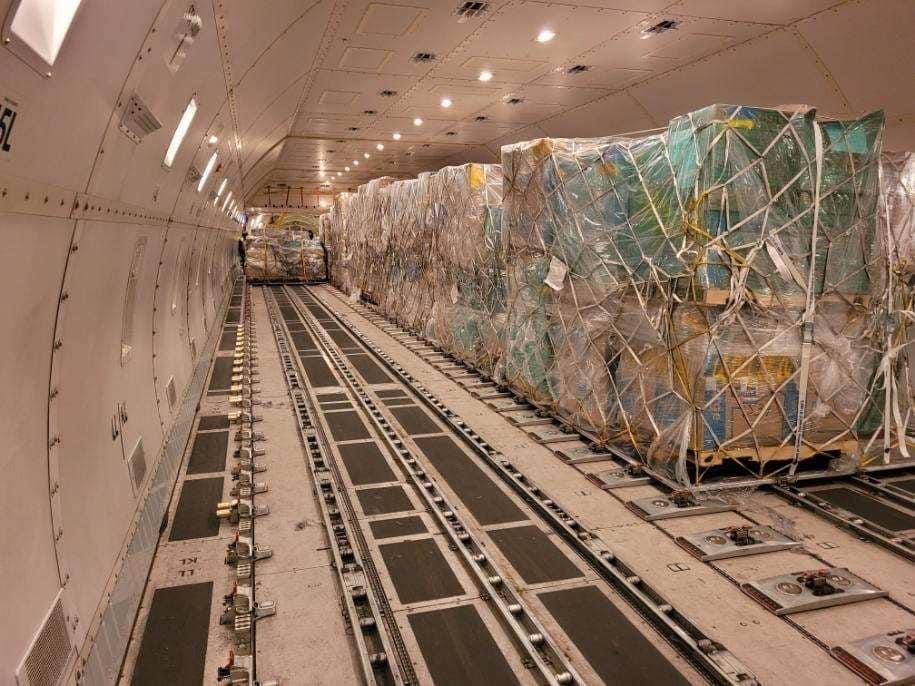 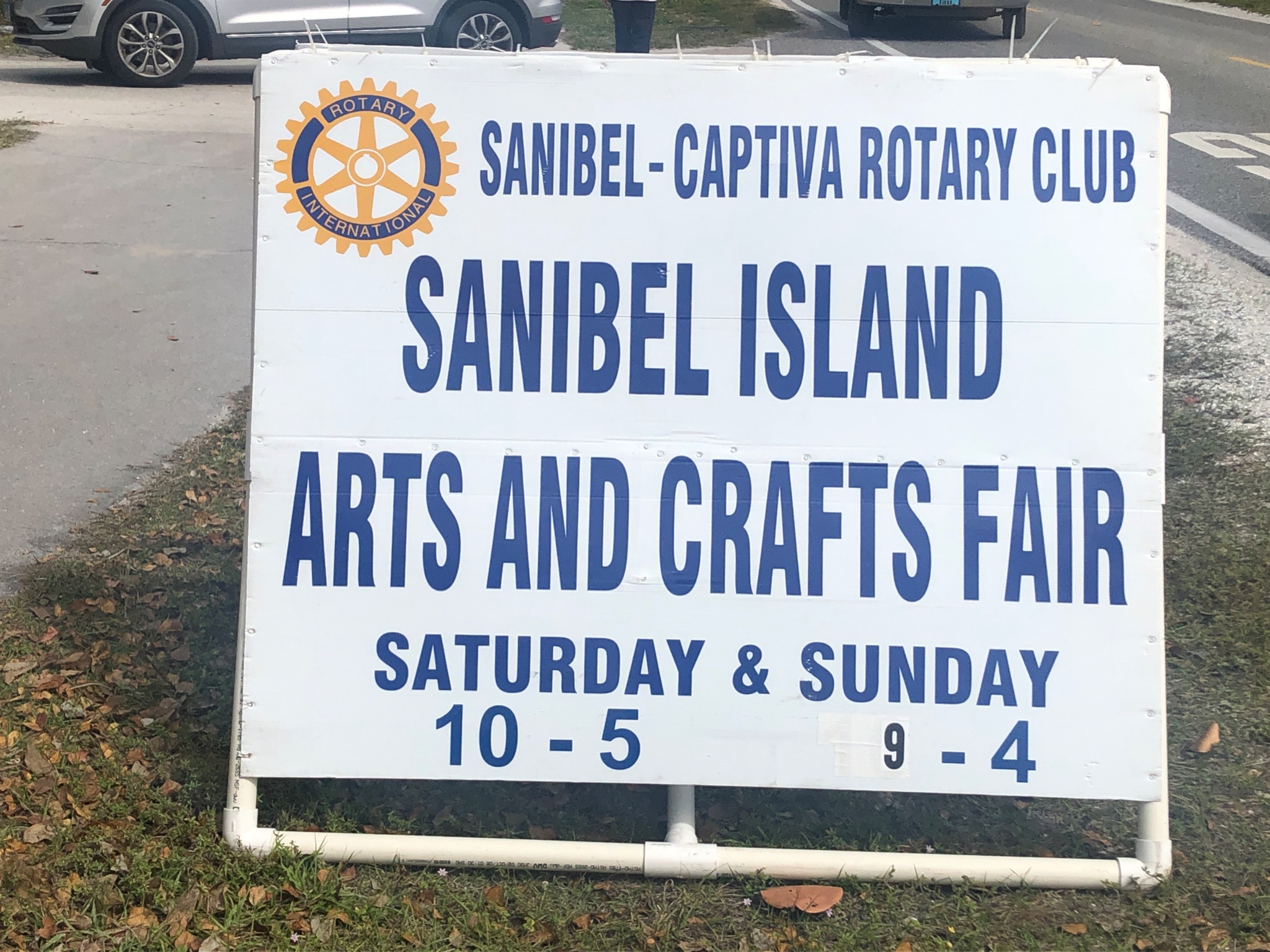 Activities and Events are sponsored everywhere!
WESTERN DOUGLAS COUNTY ROTARY … 

Chartered in 1990
Member of District 5650 (Eastern Nebraska & Western Iowa)
Elkhorn, Waterloo & Valley Areas
Former and Current Business Leaders
39 Clubs in District 5650
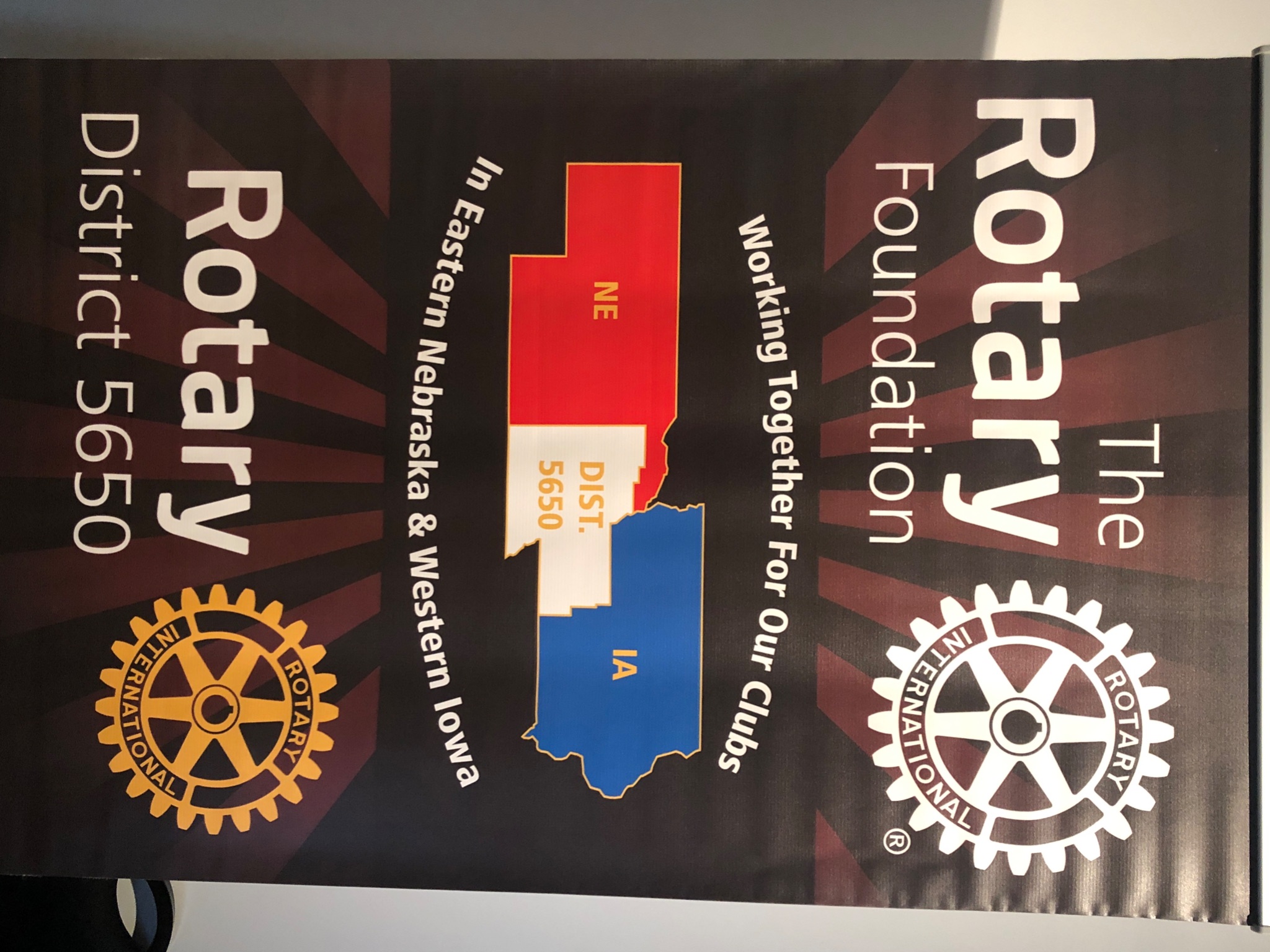 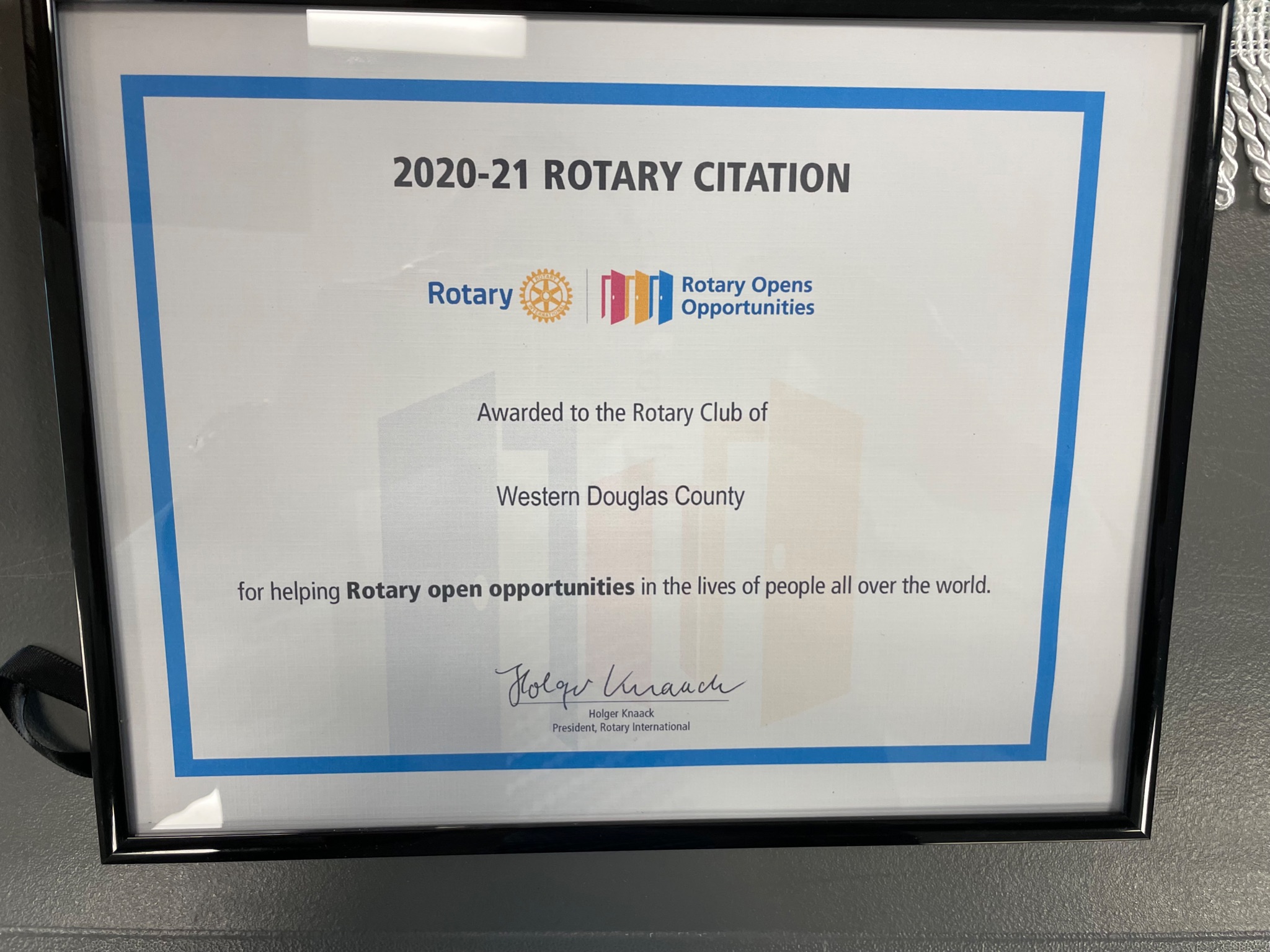 WESTERN DOUGLAS COUNTY ROTARY … 

Locally, We Support …

DC West Food Pantry
COPE (Christian Outreach Program of Elkhorn)
Salvation Army Bell-Ringing
High School Scholarships (Elkhorn High, Elkhorn South, Elkhorn North & DC West High) $1,500 each school
Annual Golf Outing (The Pines Country Club) … July 17, 2023

Weekly Meetings at the Elkhorn Public Schools Foundation (12:00 Noon)
Guest Speakers, Fellowship, Service Projects
Informal, Educational and Entertaining
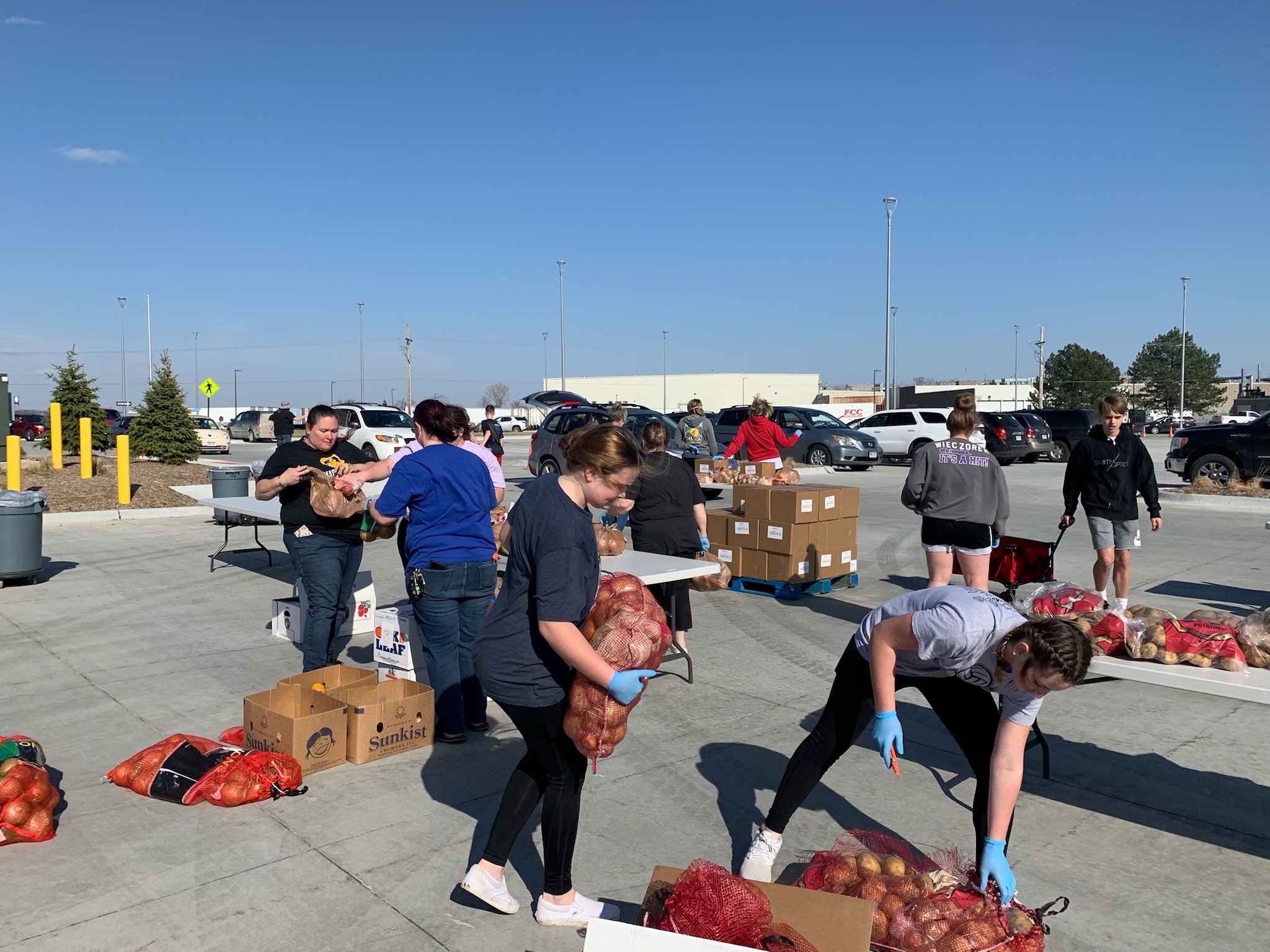 DC West Food Pantry … Club Volunteers at Work!
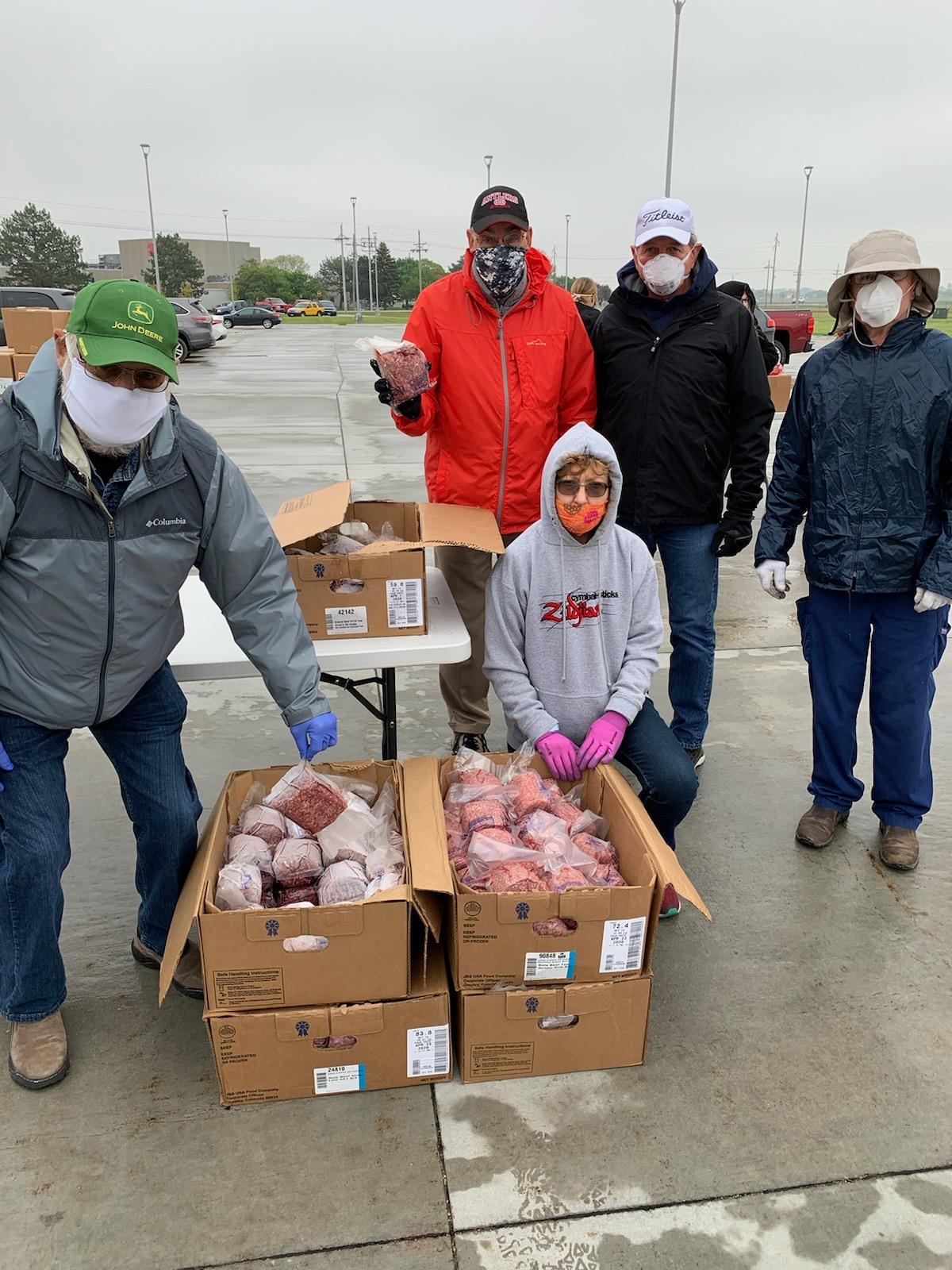 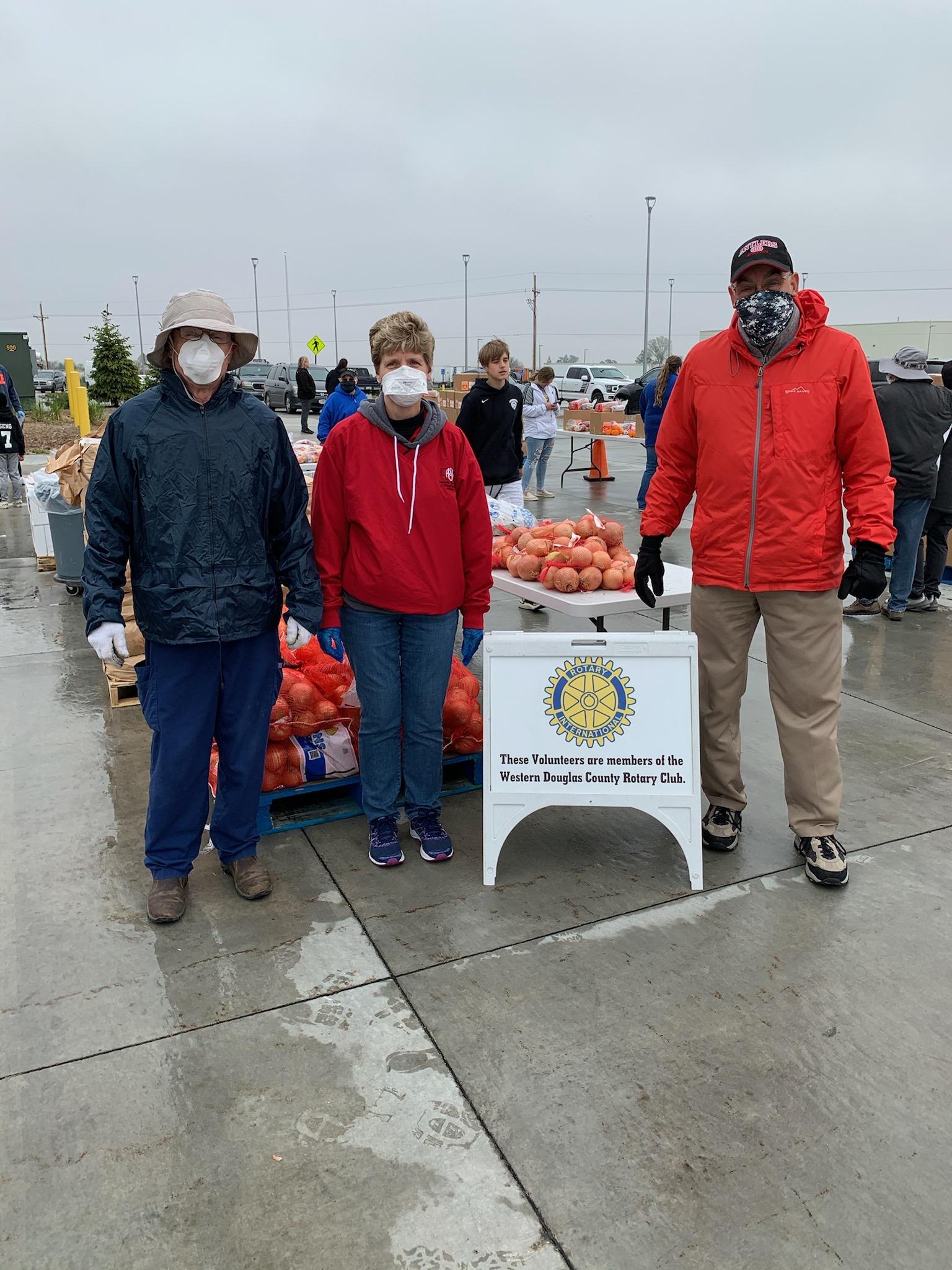 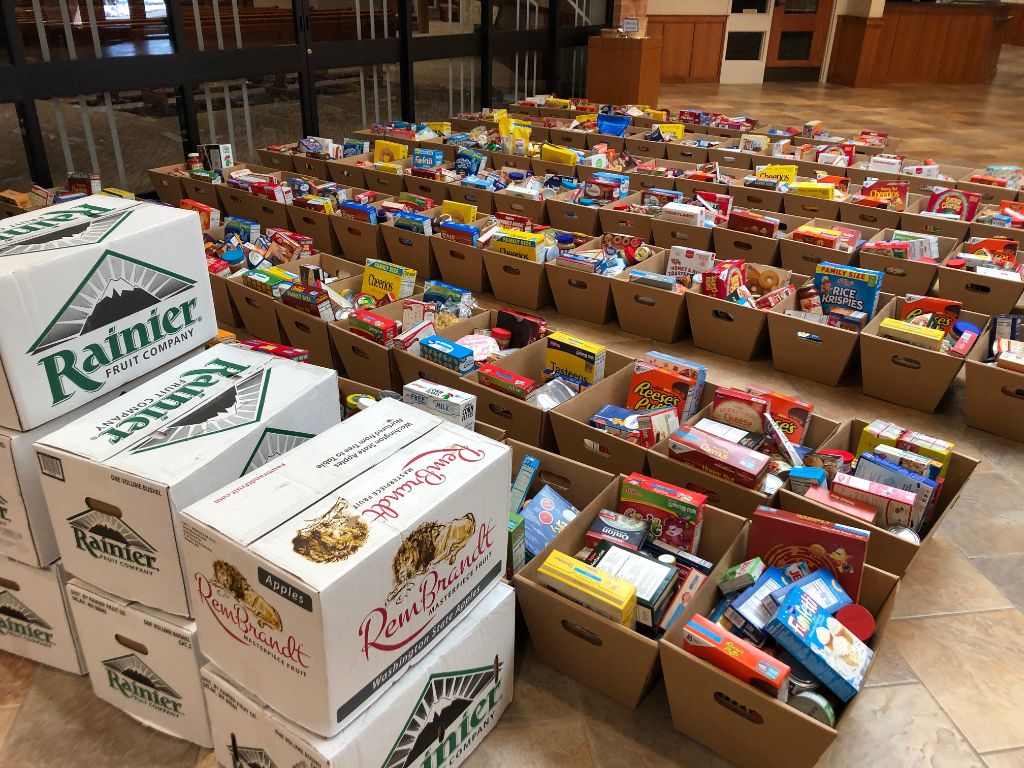 West “O” Chamber
Food Drive

(530 families served)
Community Service Projects 

Custom-Made Bike for the 
Omaha Police Department
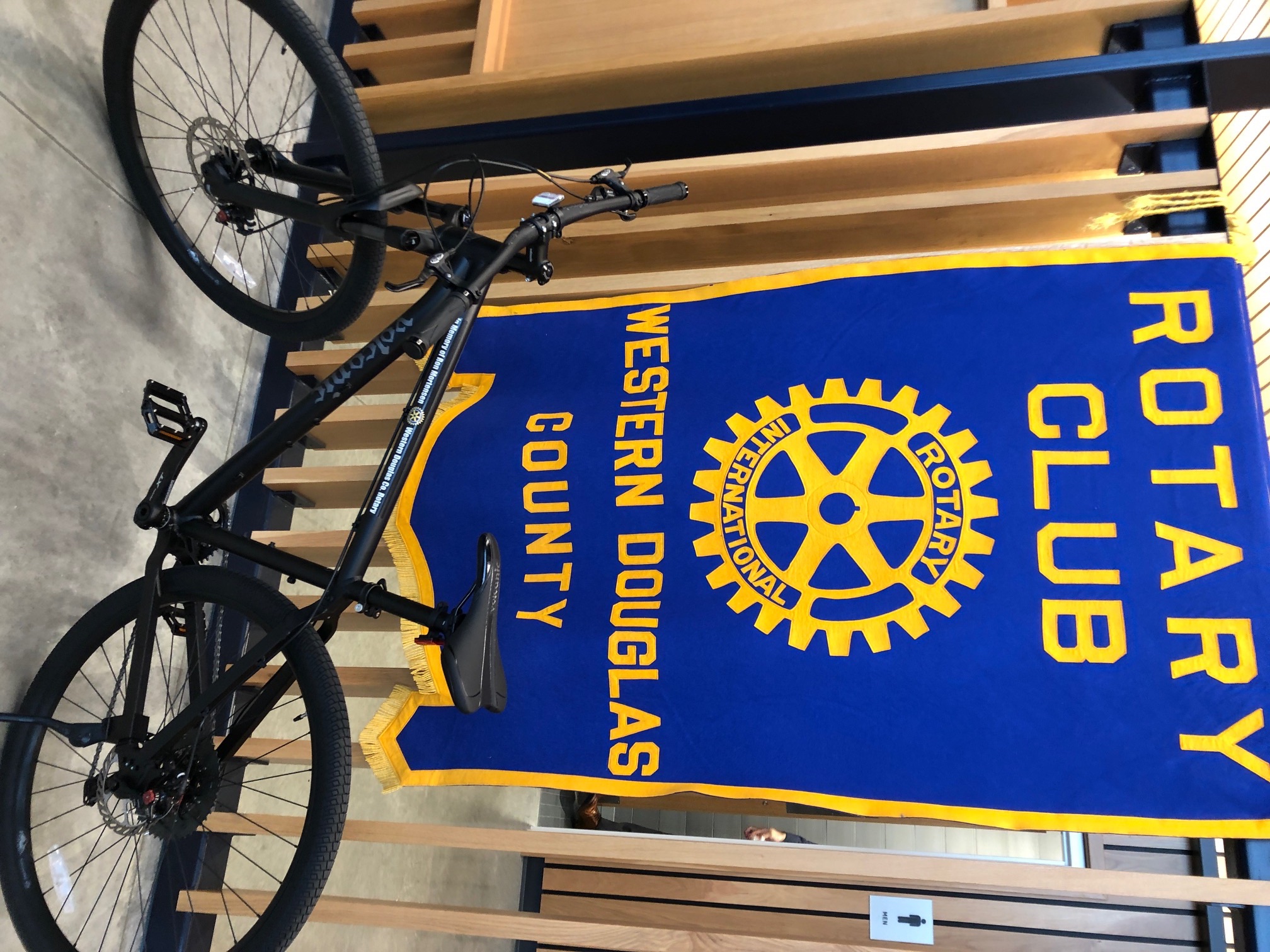 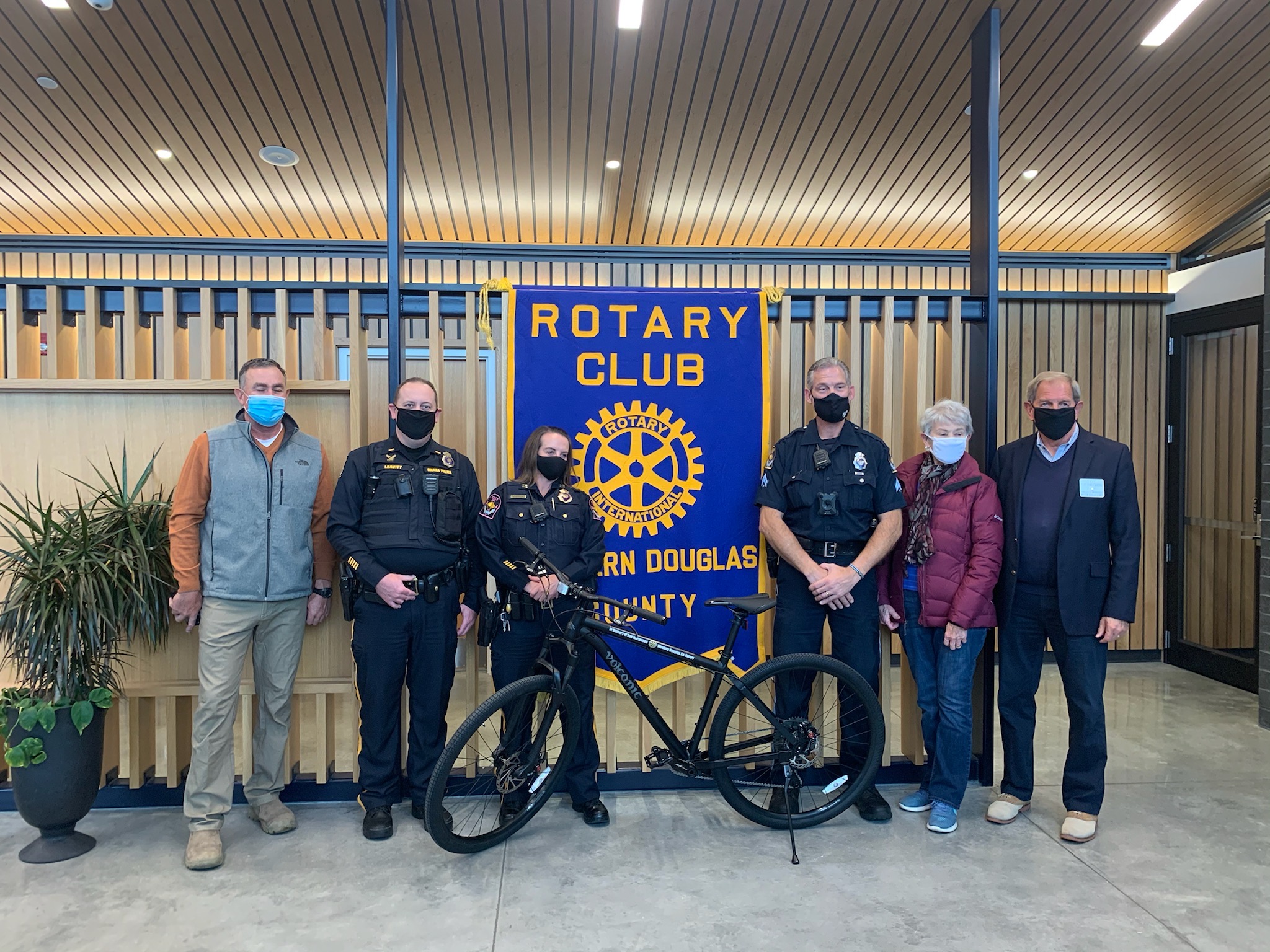 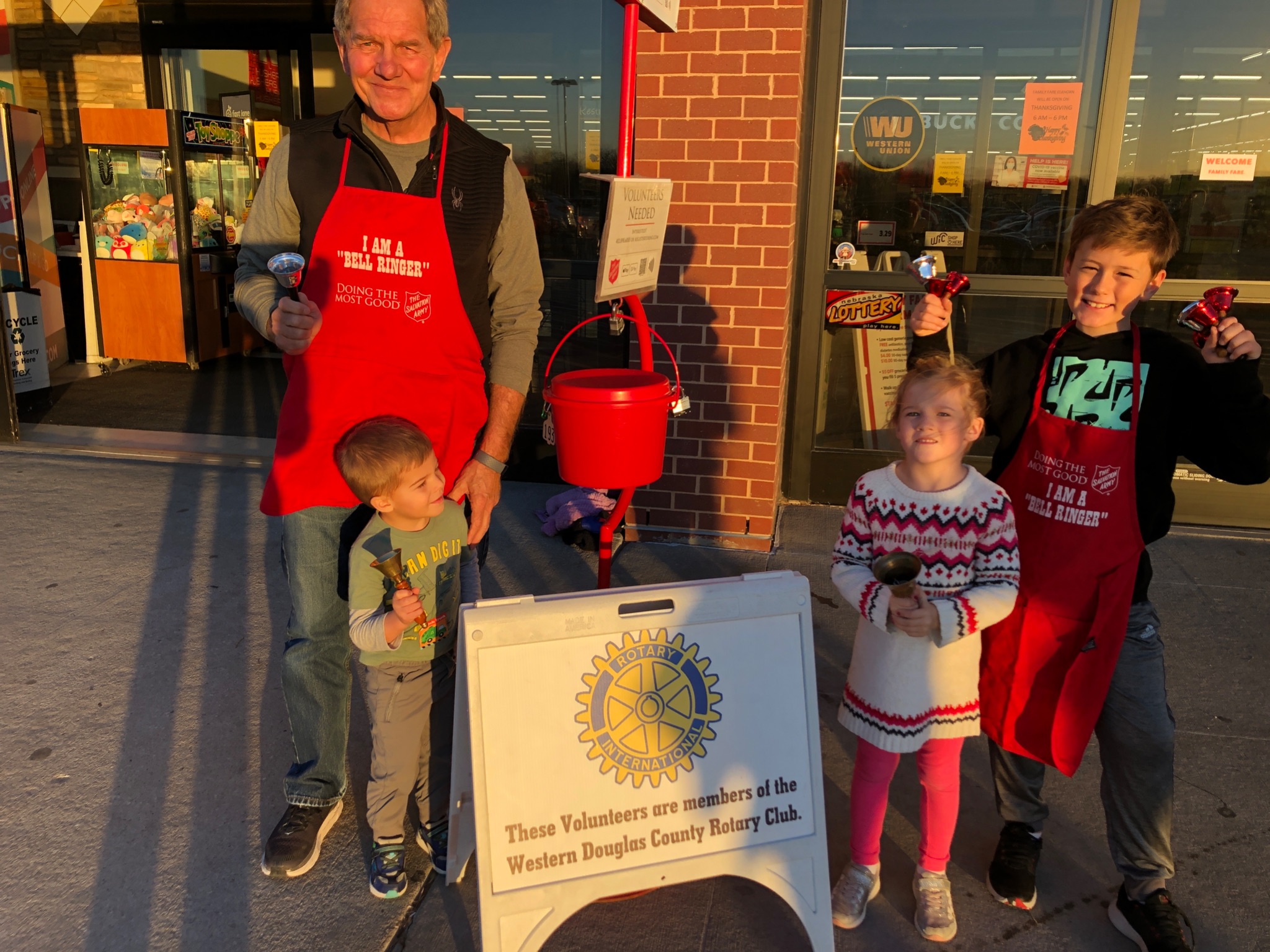 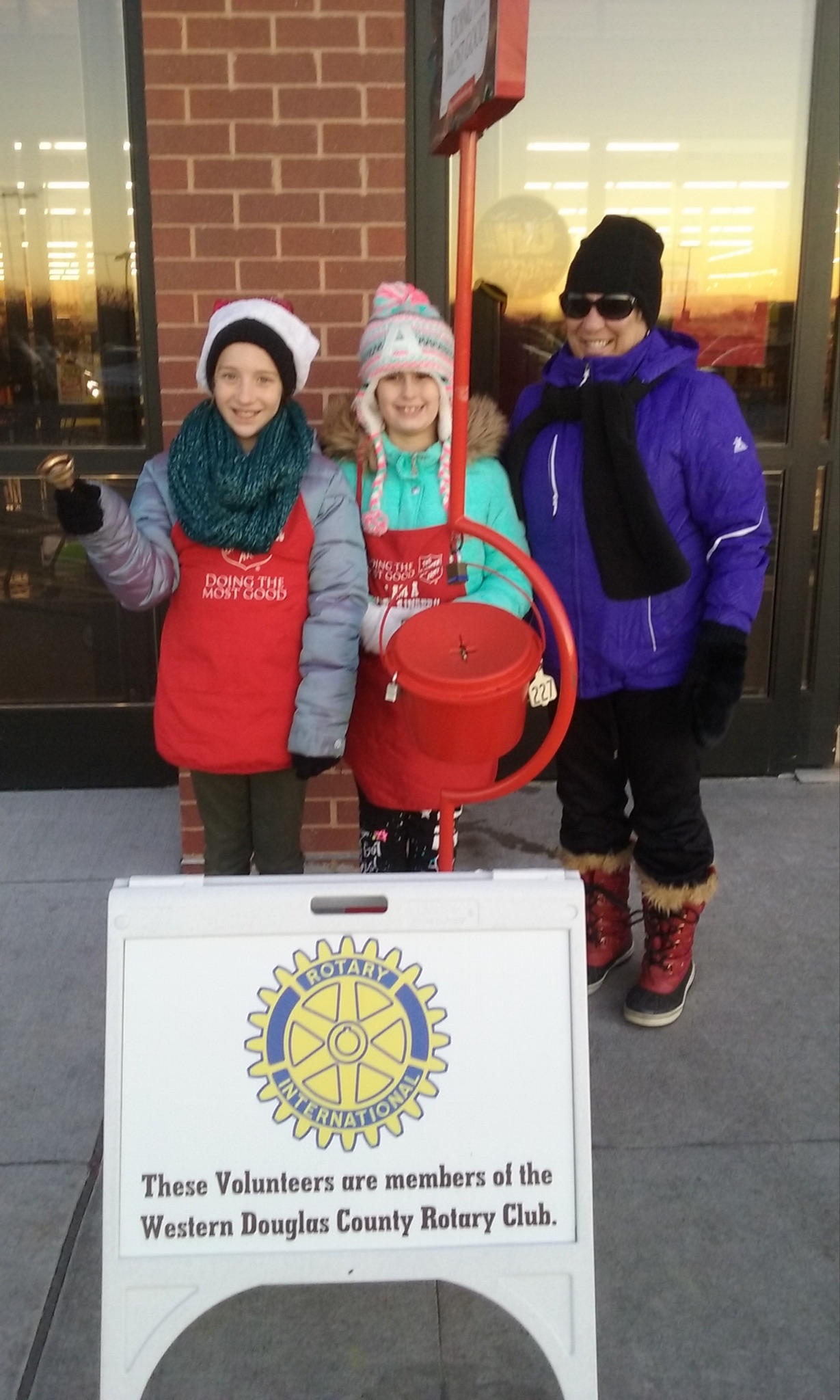 Salvation Army 
Bell-Ringing
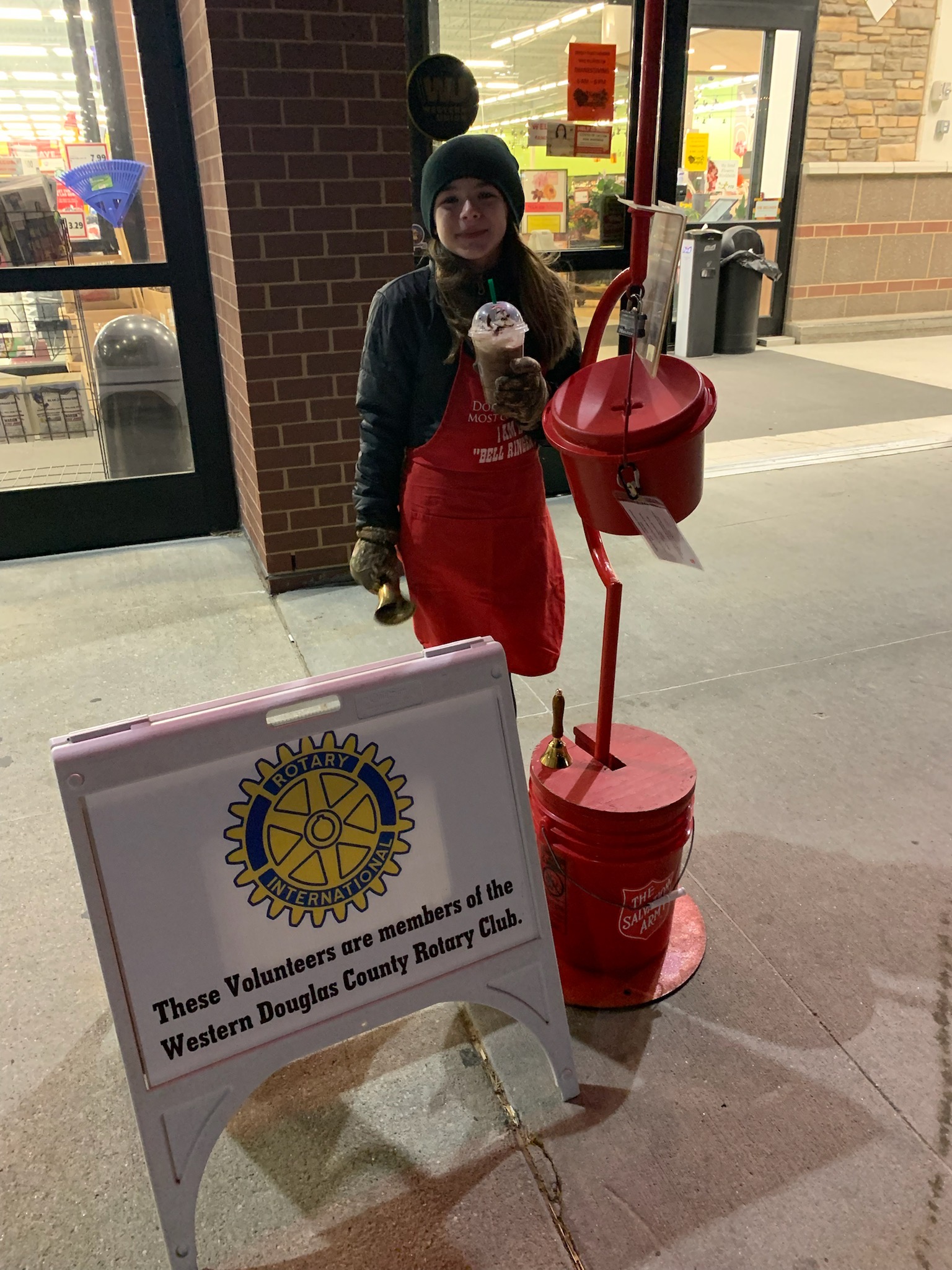 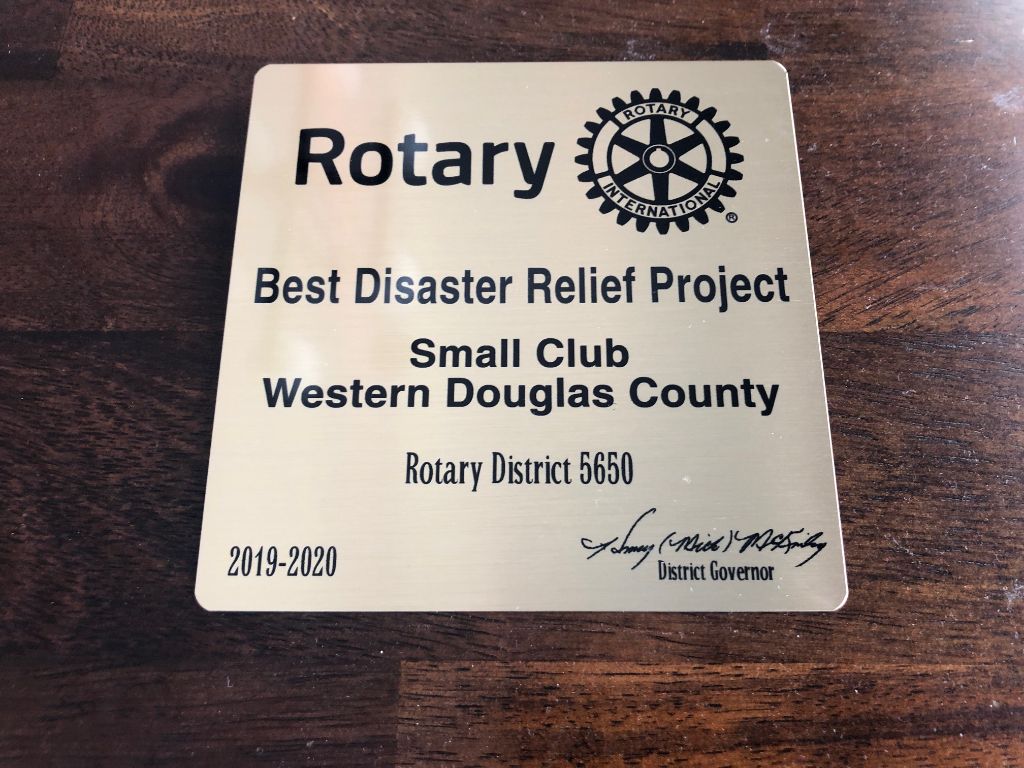 2019 - 2020 
District Disaster Relief Award (Flood of 2019)
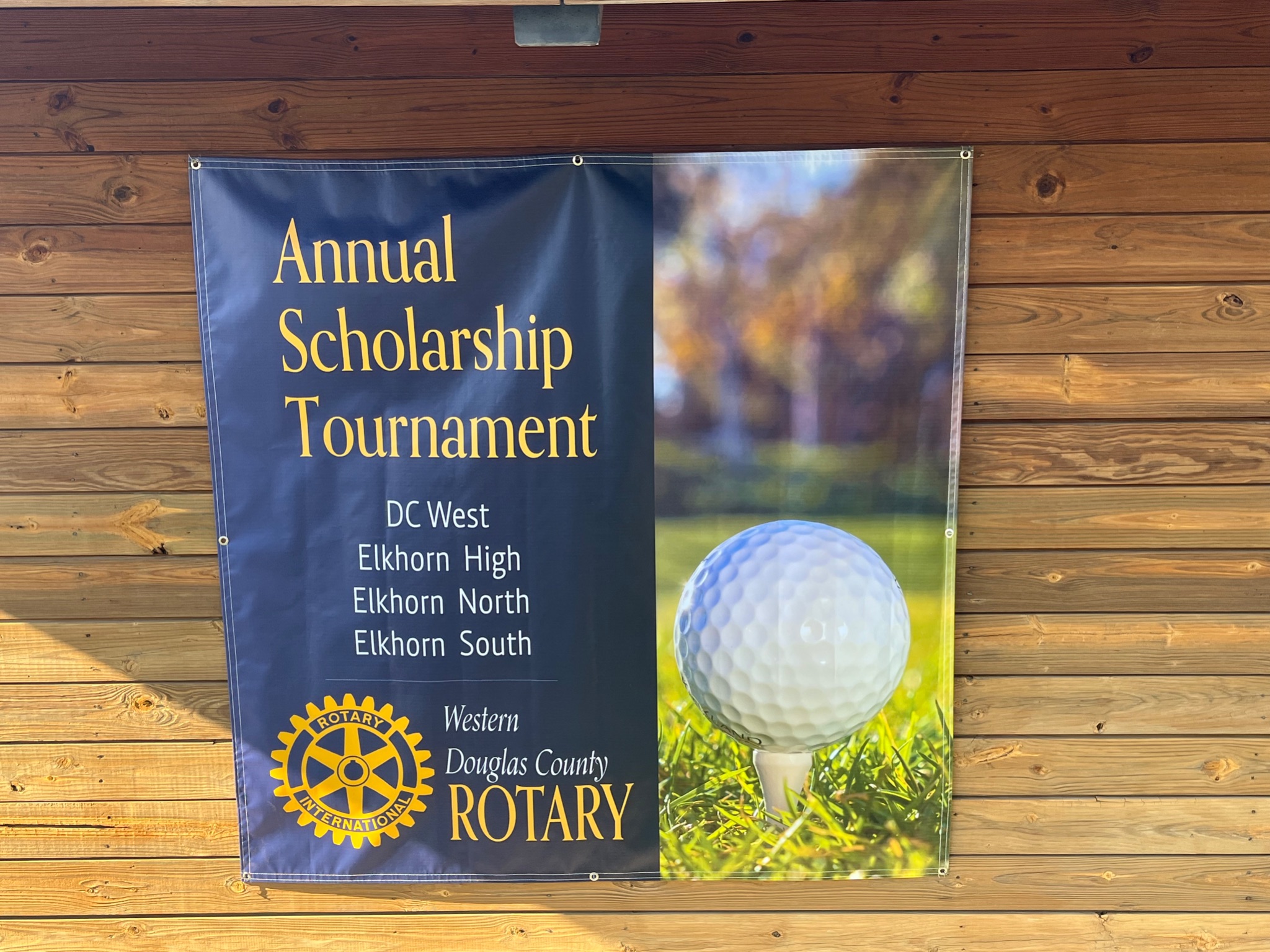 WDC Rotary’s
25th Annual Golf Outing 
at “The Pines”
July 17, 2023

 Raised ~ $8,000 for area 
High School scholarships

$100 per player
$100 hole sponsor
Corporate Sponsorships
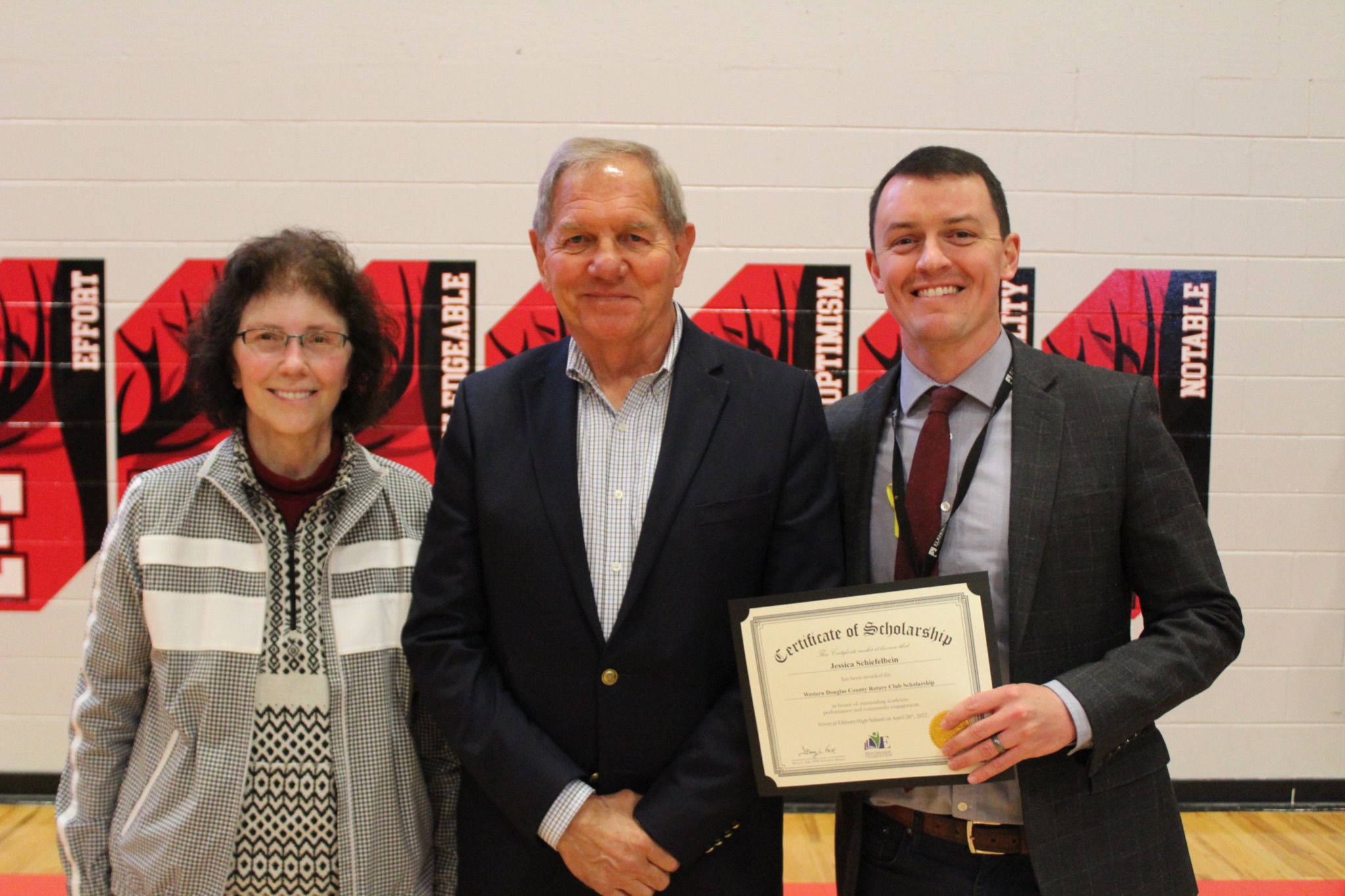 Annual Scholarships ($1,500 ea.)

DC West
Elkhorn High
Elkhorn South
Elkhorn

“Academics, Activities, Leadership, Community Service and Need”
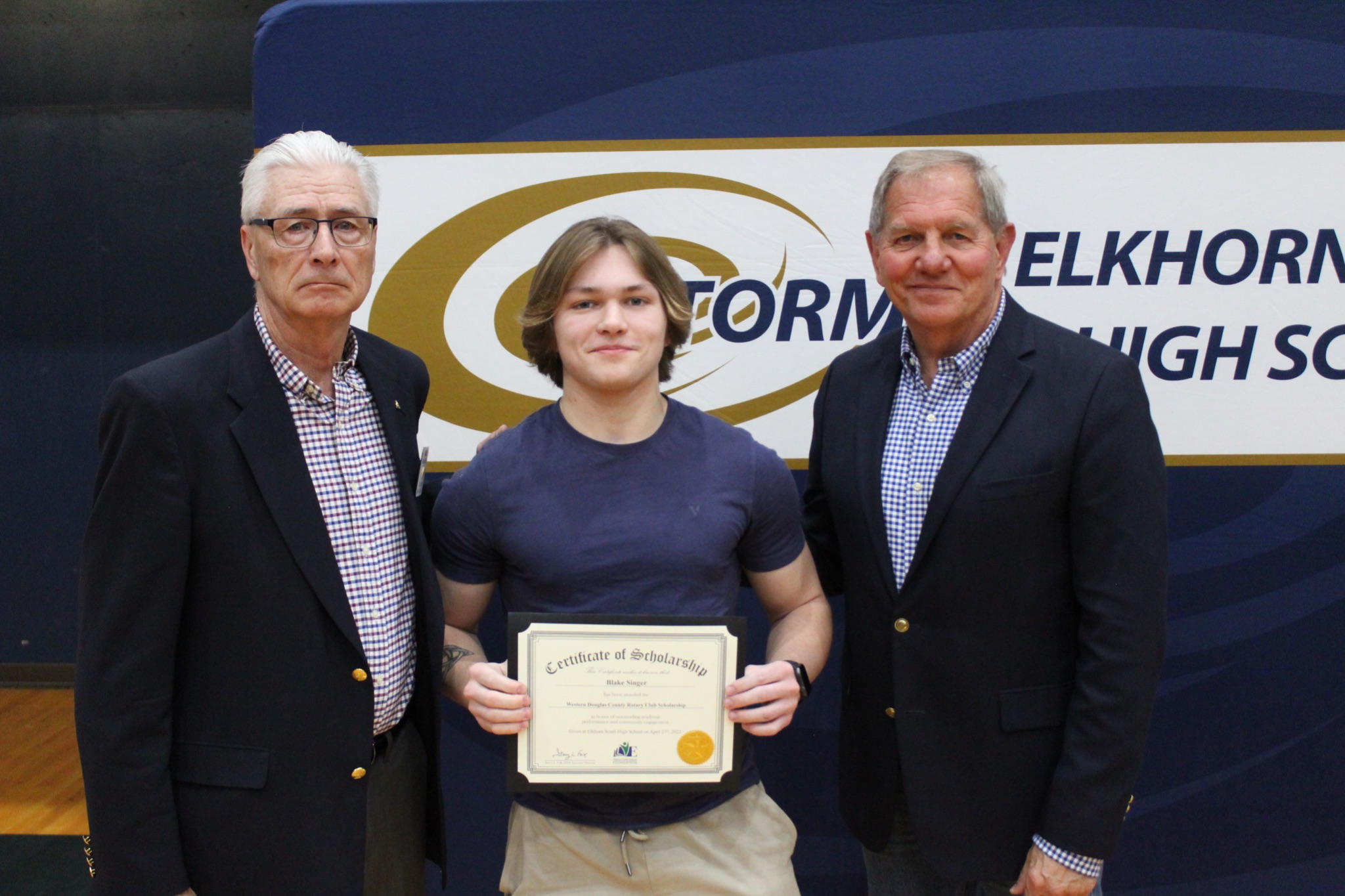 Western Douglas County Rotary Membership

Rotary “Year” … July 1 2023 to June 30 2024

Membership Dues … $220 per year

Rotary International Dues
District 5650 Dues
Western Douglas County Rotary Dues
“ClubRunner” Website

Weekly Meetings … 
12:00 - 1:00 PM
Elkhorn Public Schools Foundation

Monthly DC West Food Pantry 
(2nd Wednesday of the Month, 4:00-5:00 PM) at DC West School
Thanks for Joining Us!

Questions?


Contact: Tod Ringenberg

 tringenberg@cox.net